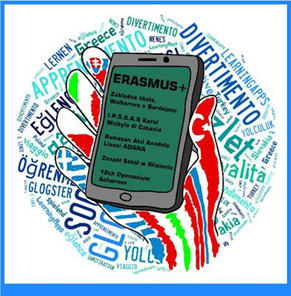 2017-1-SK01-KA219-035392_1
Thema Nr.1
Wohnen
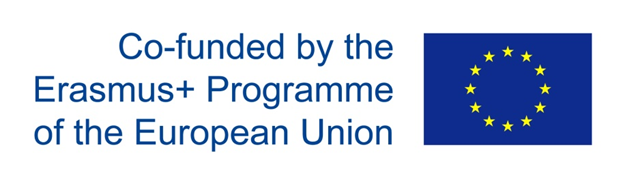 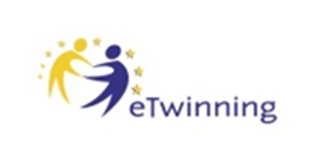 Wohnen
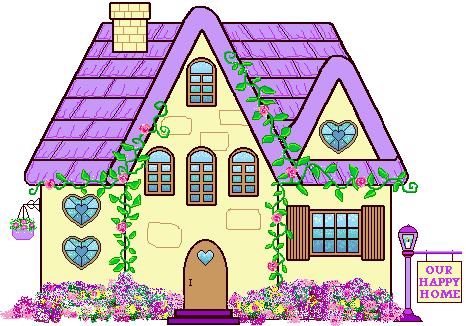 das  Landhaus
das  Fachwerkhaus
das  Holzhaus
das  Reihenhaus
das Einfamilienhaus
das Doppelhaus
das  Mietshaus
Wo wohnst du ?
Ich wohne in einem …
Landhaus
Fachwerkhaus
Holzhaus
Reihenhaus
Einfamilienhaus
Doppelhaus
Mietshaus
der Wolkenkratzer
der  Wohnblock
der  Palast
Wo wohnst du ?
Ich wohne in einem …

Wolkenkratzer

Wohnblock

Palast
die Wohngemeinschaft
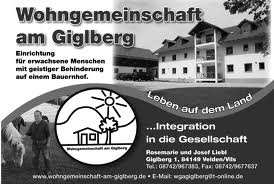 die Villa
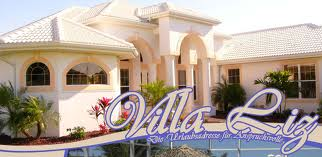 die Hütte
Wo wohnst du ?
Ich wohne in einer …

Wohngemeinschaft

Villa

Hütte
In welchem Stock wohnst du ?
Ich wohne  …

im ersten / zweiten / dritten / … / siebten / … / zehnten  Stock 
im Erdgeschoss
im Obergeschoss
im Dachgeschoss
die Straβe
In welcher Straβe wohnst du ?
Ich wohne in der … Straβe 
    
  [ Ich wohne in der Leipziger Straβe ]
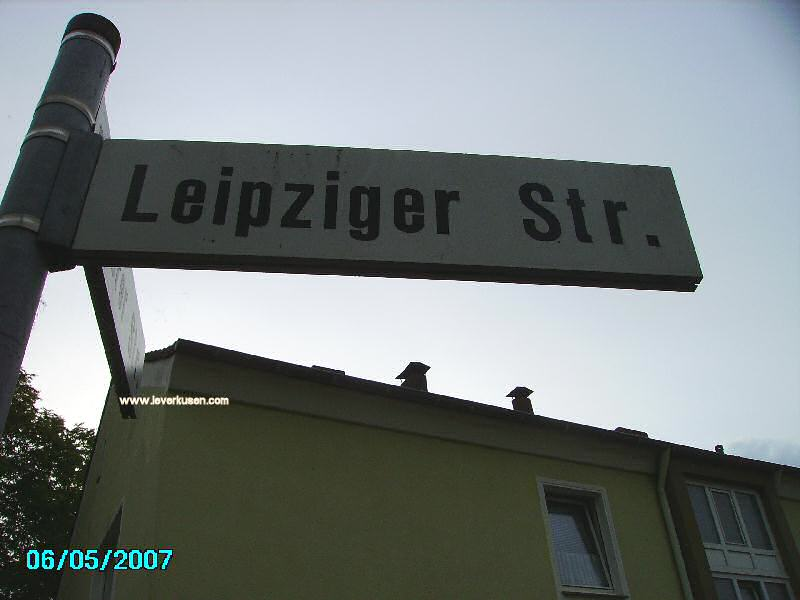 Bilderquellen:
http://www.clipart-kiste.de
http://de.clipartlogo.com
http://www.fotocommunity.de
 http://bit.ly/1bNXgc1
http://bit.ly/11KEIos
http://bit.ly/16zYE1s